New Mechanisms for Pairwise Kidney Exchange
Hossein Esfandiari 
University of Maryland
Guy Kortsarz
Rutgers University
1
*Presented by Hedyeh Beyhaghi Cornell University
Pairwise Kidney Exchange
Kidney transplant is the only treatment for several types of kidney diseases.
Some times, the patient and the donor are not compatible.
Patient
Donor
2
Graph Model
Patient
Donor
3
Graph Model
Hospital 1
4
Hospital 2
Graph Model - Hospitals
Hospital 1
5
Hospital 2
Mix and Match
Ashlagi, Fischer, Kash, Procaccia, EC’10
2-approximation truthful mechanism
0
6
1
1
Large Utility Variance
0
0
1
7
Low-Risk Mechanisms
In a real application, agents may not accept a large variance on their utility.
8
A Low-Risk Mechanism
Our main technical contribution: We can merge the outcome of two independent run of a mechanism s.t. for each agent
The expected utility remains the same.
The variance of the utility decreases
R-Merge
R-Merge
R-Merge
M&M
M&M
M&M
M&M
9
Deterministic Algorithms
D-Merge
Layer 3
Layer 2
D-Merge
D-Merge
M&M
M&M
M&M
M&M
Layer 1
10
Deterministic AlgorithmsAlmost truthfulness
11
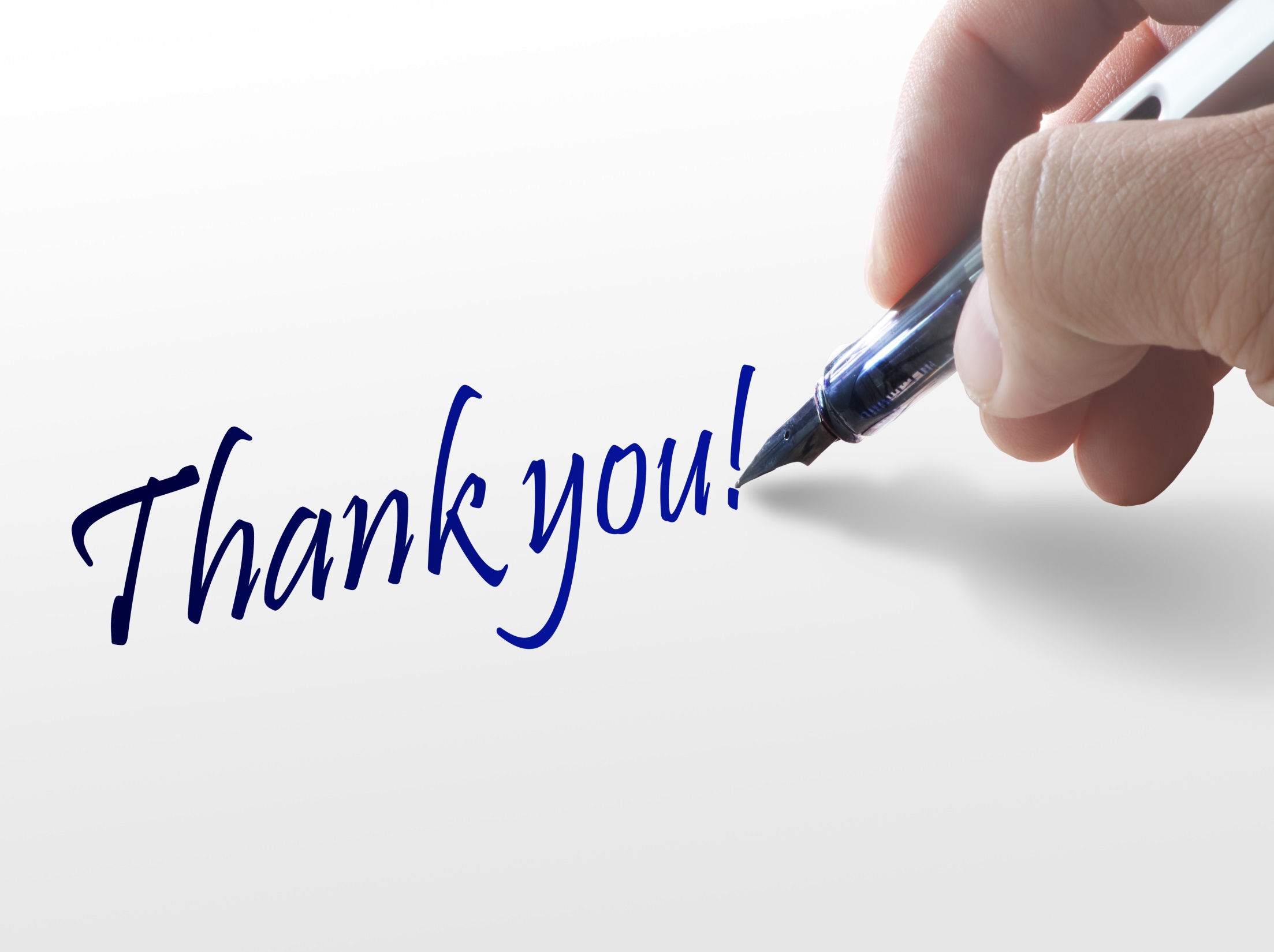 12